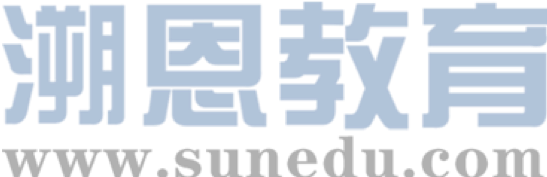 感恩遇见，相互成就，本课件资料仅供您个人参考、教学使用，严禁自行在网络传播，违者依知识产权法追究法律责任。

更多教学资源请关注
公众号：溯恩英语
知识产权声明
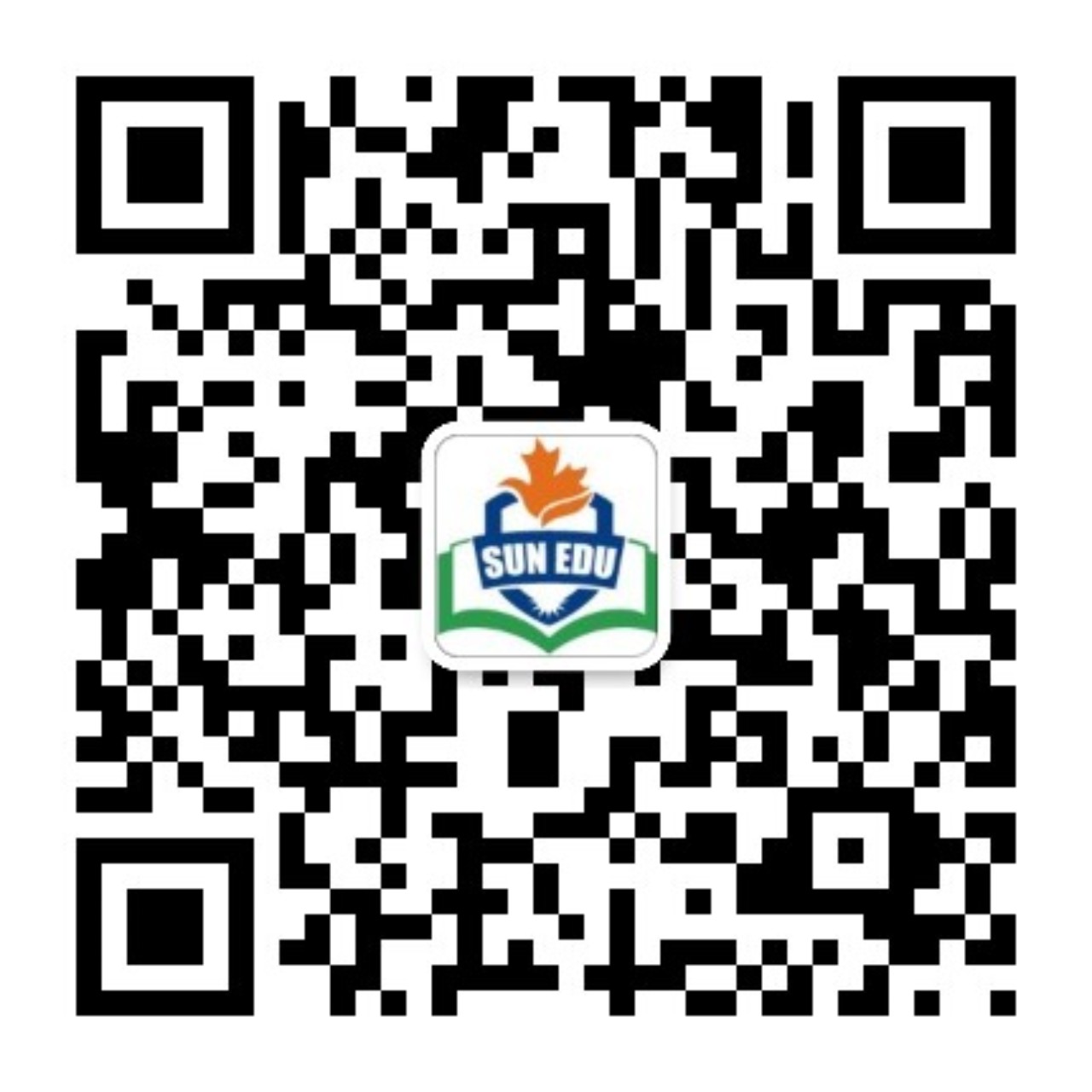 高中英语应用文写作 图表分析类 投稿：学生每周体育锻炼的时间（泉州市2024届高中毕业班质量检测二）
汇报人：
图表类作文的3大考察要点
图表类作文考察学生观察图表、描述图表的能力。主要通过试题提供的一组和几组数据来反映某个去式或者某一个问题、现象。要求考生对图表的数据进行梳理、概括和评论。

图表类型有: 柱状图（column chart）、饼状图（pie chart）、折线图（line graph）等
图表类作文的3大考察要点
1. 数据解读与信息筛选能力

考察重点：要求考生从图表中提炼关键数据（如极值、趋势转折点、百分比变化），而非罗列所有细节。例如 2025 年天津卷图表涉及的“博物馆接待人次” ，需重点描述2014-2024处于增长的趋势（最好能写出接待人数翻倍这一重点）而非逐个时间列举。

失分点：考生常因数据冗余（如将表格中所有年份的数值全部写出）导致结构松散，或遗漏重要对比（如未指出某类数据的异常波动）。
图表类作文的3大考察要点
2、逻辑连贯性

结构要求：遵循 “总 - 分 - 总” 框架，引言段概括图表主题，主体段按数据特征分组（如时间趋势、类别对比），结论段总结规律或提出建议。例如雅思图表作文常将数据分为 “上升组” 和 “下降组”，高考作文可借鉴此方法。

衔接词汇：需熟练使用 “Meanwhile”“In contrast”“Notably” 等过渡词，避免句子堆砌。例如：“In 2020, online shopping accounted for 35% of total retail sales, while physical store purchases dropped to 42%.”
图表类作文的3大考察要点
3、深度分析能力

高阶要求：题目中的数据背后通常隐含对社会现象的反映，需在、点明数据背后的原因或影响。在准确描述图表的前提下，深层分析是拿到高分的关键。

例如：Beyond that, I think the surge in museum attendance also mirrors the ever-growing need for cultural and intellectual engagement in society.
泉州市2024届高中毕业班质量检测二
你校英文报正在开展以 Students’ Time Spent on Physical Exercise Weekly 题的讨论。请使用图表中的调查结果写一篇短文投稿，内容包括：1.描述调查结果；2.分析其原因并给出建议。

注意：1.写作词数应为80左右；2.短文的题目和首句已为你写好。
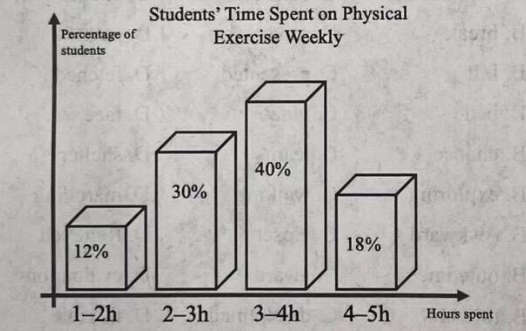 目录
01
02
03
04
05
06
02
01
02
图表描述表达短语
数据关系
相关表达
图表描述表达短语
图表描述
表达语句
图表式
作文框架
示例作文
高考链接
图表描述表达短语
01
图表描述表达短语
从图表中可以看出：    As can be seen from the graph：
 如图表所示：As can be seen from the chart... /  The chart shows that...
                             According to the chart...
柱状图:column chart    条形图:    bar chart    饼状图:    pie chart
表明:    show                 揭示:      reveal              描述:   describe
数字:    figure/number/statistic
急剧的/地:  dramatic/dramatically/sharply
稳定的/地:   steady/steadily
平缓的/地:   gradual/gradually
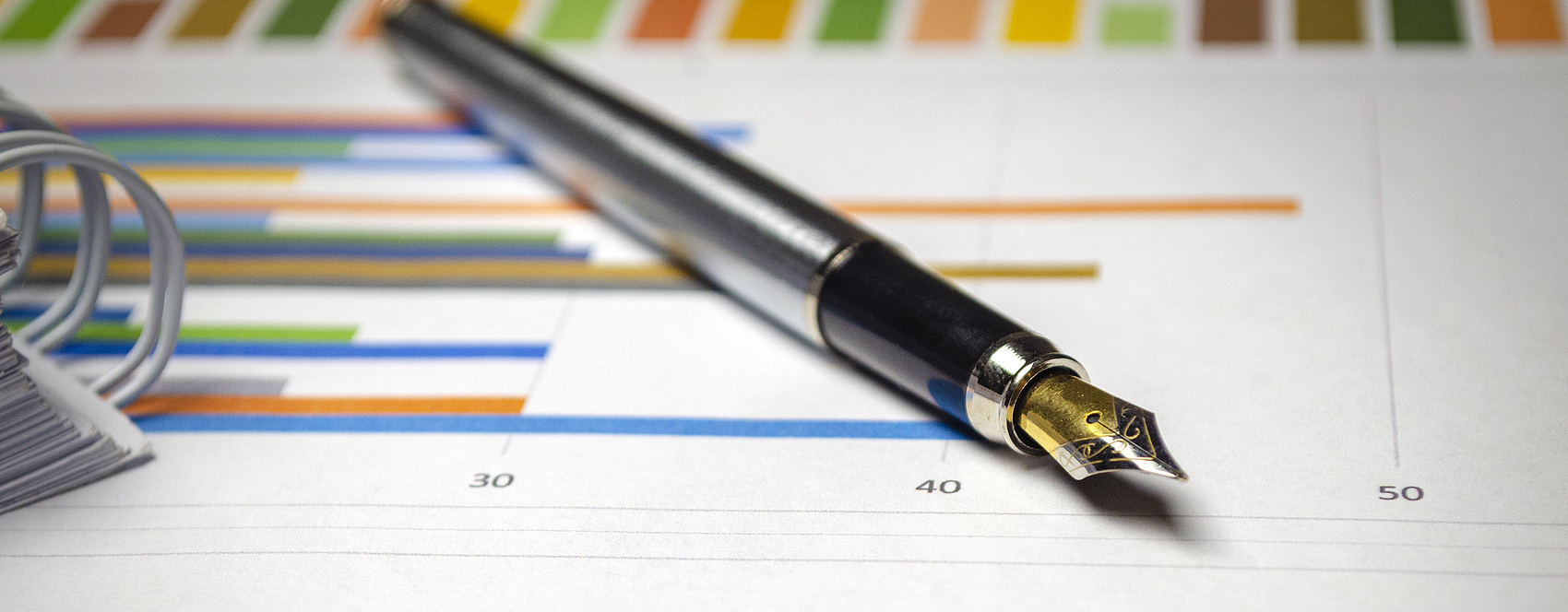 图表描述表达短语
增加:  increase/rise/go up
下降: decrease/reduce/ drop/decline
和...相比:  compared with/to 
和...相反:  in contrast to/by contrast
和...不同:  be different from
一般而言:  generally speaking
结果:  as a result  
根据:  according to
占比:   account for,   make up
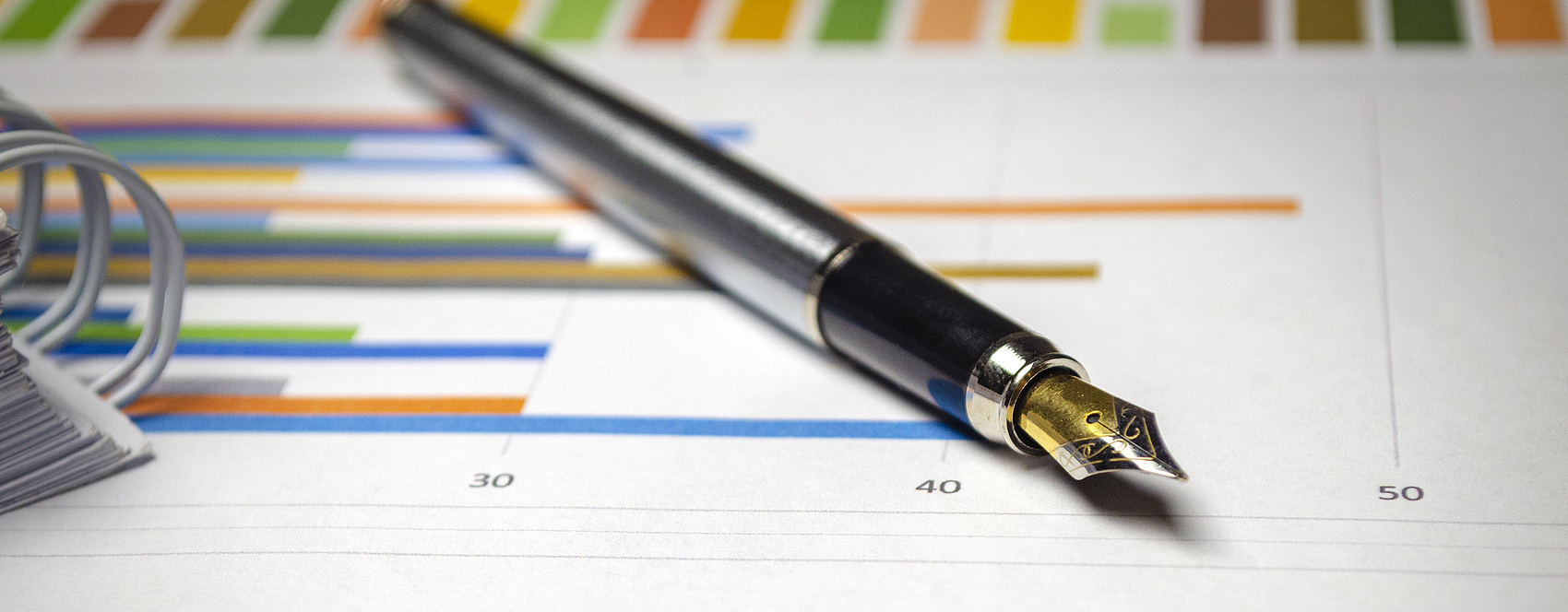 数据关系相关表达
02
数据关系相关表达
1.  Show a correlation between：显示出……之间的关联
The chart shows a correlation between study hours and test scores.
（图表显示了学习时长和考试成绩之间的关联 ）
2.  There is a direct/indirect relationship with：与……有直接/间接关系
There is a direct relationship between exercise frequency and physical fitness shown in the graph.
（图表中显示锻炼频率和身体健康状况有直接关系 ）
3.  be inversely proportional to：与……成反比
In the diagram, stress levels seem to be inversely proportional to leisure time.
（在图表中，压力水平似乎与休闲时间成反比 ）
图表描述表达语句
03
图表描述表达语句    图表数据描述与分析方法
一、总体描述图表
1. The chart/graph/diagram presents/shows/illustrates...
    图表呈现/显示/阐明了……
2. This is a chart/graph/diagram concerning/regarding/about...
    这是一张关于……的图表。
3. The data/information in the chart/graph/diagram is based on...
    图表中的数据/信息基于……
二、描述数据比例
1. A  accounts for/is responsible for/represents __% of the total.
    A占总数的__% 。
2.  __% of the total is made up of A 
    总数的__% 由A构成。
图表描述表达语句  图表数据描述与分析方法
三、比较数据大小
1. A is the largest/smallest component, taking up __%.
    A是最大/最小的组成部分，占__% 。
2. A has the highest/lowest percentage, reaching __%.
   A的百分比最高/最低，达到__% 。
3.The percentage of A is significantly higher/lower than that of B.
   A的百分比明显高于/低于B的百分比。
4.The proportion of A is nearly/twice/several times as much as that of B.
   A的比例几乎是/两倍于/数倍于B的比例。
图表描述表达语句    图表数据描述与分析方法
四、描述数据变化趋势（若图表有时间维度 ）

1.The percentage of A has been on the rise/increase/decrease/fall from...to...
   A的百分比从……到……一直在上升/增加/下降 。

2.There has been a steady/gradual/sharp/slight rise/increase/decrease/fall in the proportion of A from...to...
   从……到……，A的比例有稳定的/逐渐的/急剧的/轻微的上升/增加/下降
图表式作文框架
04
一、开头段   引入主题与调查结果
1.引入主题
Recently, our school English club conducted a survey among senior high school students regarding _.
（最近，我们学校英语社团在高中生中开展了一项关于______的调查 ）
It is well known that  our school's English club has conducted a survey on ______.
（众所周知，我们学校英语社团开展了一项关于______的调查 ）
2.描述调查结果
According to the chart, the amount of time different students spend on physical exercise per week varies significantly.
（根据图表，不同学生每周参加体育锻炼的时长有所不同 ）
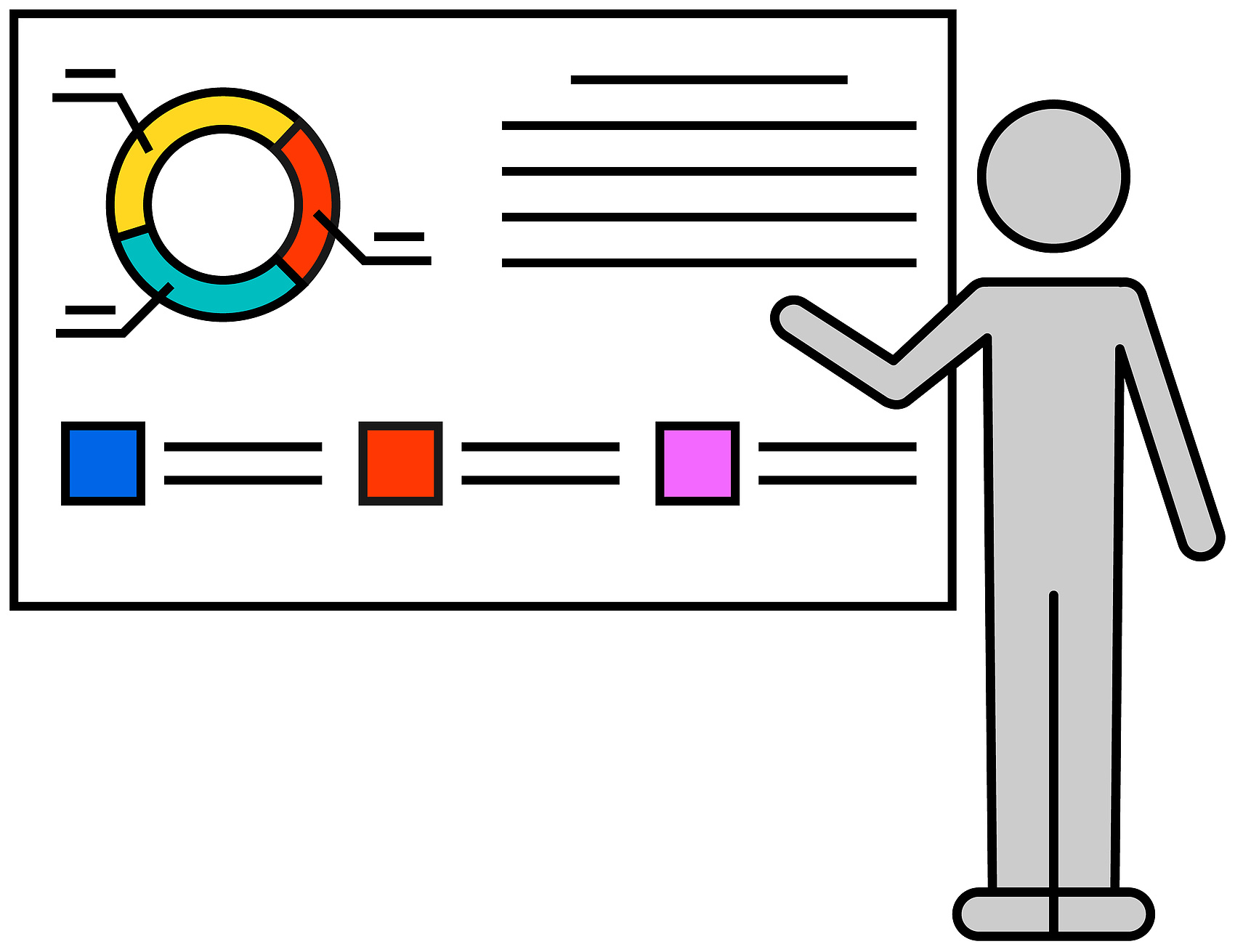 一、开头段   引入主题与调查结果
3. The chart vividly illustrates the percentage of students falling into different weekly physical activity duration brackets.
（图表生动地展示了处于不同每周体育锻炼时长区间的学生比例 ）

4.Specifically, % of students engage in physical activity for less than 2 hours weekly, % exercise for 2-4 hours, % for 4-5 hours, and ____% exceed 5 hours.
（具体来说，%的学生每周体育锻炼时长少于2小时，%的学生锻炼2 - 4小时，%的学生锻炼4 - 5小时，____%的学生锻炼时长超过5小时 ）
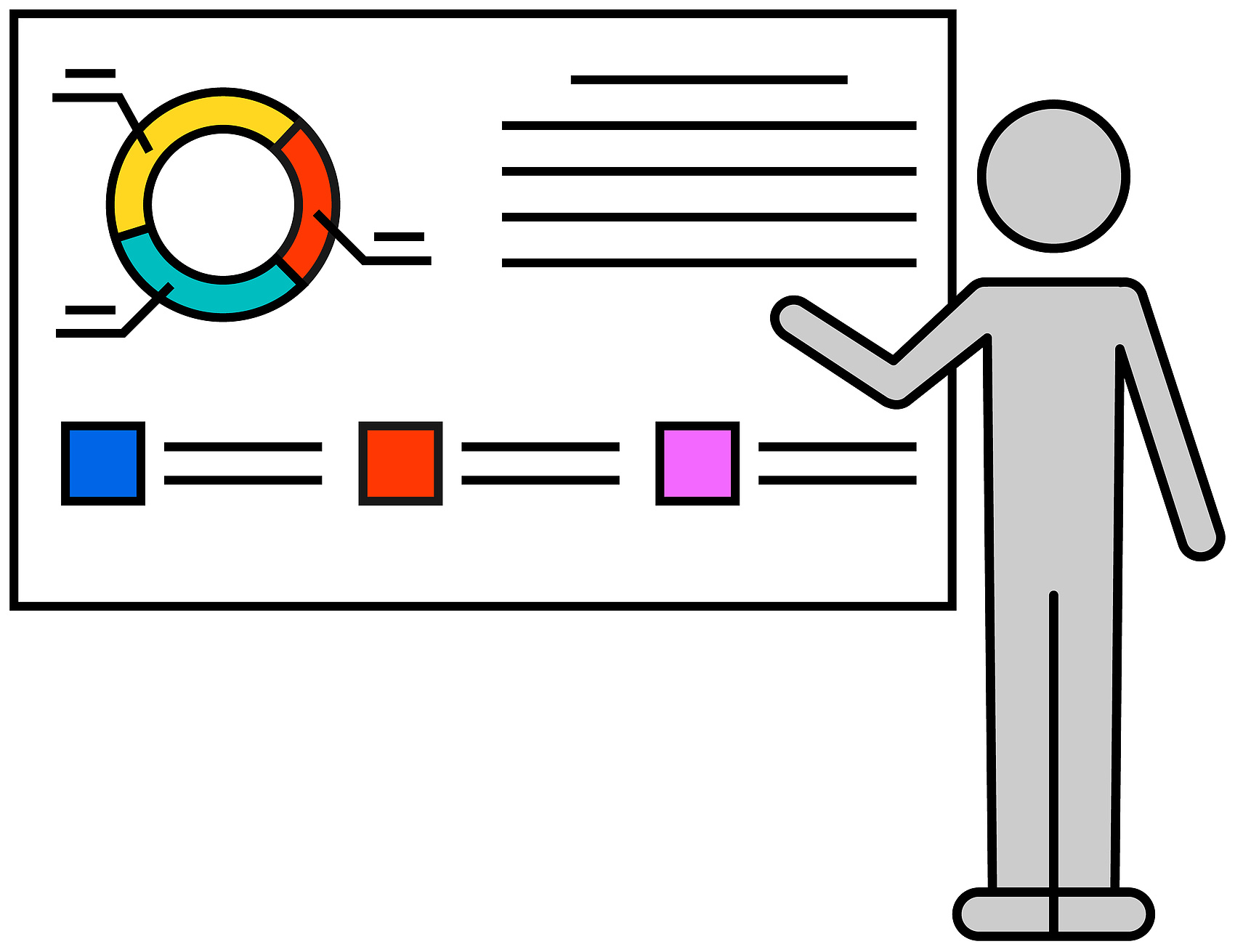 二、中间段： 评价调查结果
1.正面评价
Encouragingly, approximately [proportion]% of students engage in physical exercise for 2-4 hours or more weekly. This suggests that a significant proportion of students have recognized the importance of physical activity. Moreover, the fact that [proportion]% consistently maintain 4-5 hours of weekly exercise further demonstrates their strong commitment to sustaining a healthy lifestyle.

令人鼓舞的是，约有[比例]%的学生每周锻炼2-4小时甚至更长时间。这表明相当数量的学生已经认识到体育锻炼的重要性。而每周坚持锻炼4-5小时的学生占比达到[比例]%，更反映出他们保持健康生活方式的强烈意识。
二、中间段    评价调查结果
2.负面评价
 However, it is regrettable that approximately [proportion]% of students engage in less than 2 hours of weekly physical activity. This phenomenon may stem from excessive academic workload or inadequate awareness of the benefits of exercise. Meanwhile, only [proportion]% exceed 5 hours of weekly exercise, indicating that the majority of the student body still needs to increase their workout duration.
然而，仍有约[比例]%的学生每周锻炼不足2小时，这一现象不免令人遗憾。究其原因，可能是学业负担过重，或是对运动益处的认识不足。而每周锻炼超过5小时的学生比例仅占[比例]%，这表明大多数学生仍需进一步增加运动时长。
三、结尾段   提出建议 评价调查结果
1.针对学生自身

Firstly, utilize fragmented time for quick workouts, such as stretching between classes or power walking for 15 minutes after school.
（一是利用碎片化时间进行短时运动，如在课间做拉伸或放学后快走15分钟）
Secondly, form workout buddy groups to motivate daily exercise through peer support. 
（二是组建运动伙伴小组，通过朋友互助督促每日锻炼。 ）
三、结尾段： 提出建议 评价调查结果
2.针对学校层面
At the school level, institutions should introduce fun PE electives (e.g., hip-hop dance or Ultimate Frisbee instead of routine running) to boost engagement.
（首先开设趣味运动课程，如用街舞、飞盘替代传统跑步，激发参与热情）
Flexibly open gym facilities—like providing free sports equipment during lunch breaks—to increase accessibility. 
（灵活开放体育馆，例如午休时段免费提供羽毛球等器材，降低运动门槛。 ）
示例作文
05
示例作文
Dear fellow students,  
    Recently, our school English club conducted a survey among senior high school students about the duration of weekly physical exercise. According to the chart, 18% of the students spend less than 2 hours on physical exercise per week, 40% exercise for 2 - 4 hours, 28% for 4 - 5 hours, and 14% for more than 5 hours.
    It's encouraging that nearly 82% of students exercise for at least 2 hours a week, which shows that most of us understand the significance of physical activity. However, the 18% of students with less than 2 - hour exercise time per week is a concern. This might be because of the heavy study load or insufficient awareness of the benefits of exercise.
    To address this, we students should make a conscious effort. We can start our day with a brisk walk or do some stretching exercises during breaks. As for the school, more sports activities like campus marathons or basketball tournaments could be organized to boost our enthusiasm for sports. Let's all take action to keep fit and lead a more active life.
     Thank you！
亲爱的同学们：
最近，我校英语俱乐部针对高中生每周体育锻炼时长开展了调查。数据显示，18%的学生每周体育锻炼不足2小时，40%锻炼2-4小时，28%锻炼4-5小时，14%超过5小时。
值得欣慰的是，近82%的同学能保证每周至少2小时的运动量，这说明大部分同学都认识到体育锻炼的重要性。但仍有18%同学每周运动时间不足2小时，这或许与课业压力较大、对运动益处认识不足有关。
对此我们应当主动作为：同学们可以从晨间快走、课间拉伸开始培养习惯；学校则可多组织校园马拉松、篮球联赛等活动激发运动热情。让我们携手践行健康理念，拥抱活力人生。
谢谢大家！
高考链接
06
Click here to add a chapter title
（2025年天津首考）假如你是晨光中学的李津，5月18日为国际博物馆日，学校英语俱乐部正在举办主题为The Power Of Mmseums的征文活动，根据你搜集的以下图表信息，写一篇稿件。
内容包括:
(1)简单分析图表展示的现象;
(2)简要分析该现象产生处原因(展览丰富，
多样性强，丰富生活和学习);
(3)鼓励大家走进图书馆。
要求:
(1)词数不少于100;
(2)可以适当加入细节，使内容充实，行文连贯。
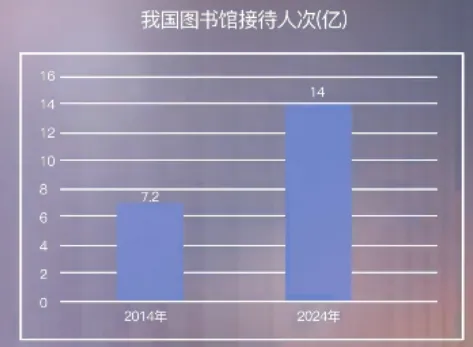 示例作文
The chart reveals a significant surge in museum visits over the past decade, with attendance doubling from 720 million in 2014 to 1.4 billion in 2024. This remarkable growth reflects museums’ evolving role as indispensable cultural and educational hubs in modern society.
图表数据显示，近十年来我国博物馆参观量呈跨越式增长态势，2014至2024年间参观人次从7.2亿攀升至14亿，实现规模翻番。这一现象生动印证了博物馆正从传统文化场馆向现代社会中不可或缺的全民文化教育枢纽转型。
Several factors contribute to this phenomenon. Firstly, museums have transformed into dynamic spaces offering diverse exhibitions that cater to all interests. From ancient artifacts to cutting-edge technology displays, they bridge historical narratives with contemporary creativity, appealing to both scholars and casual visitors . Secondly, interactive experiences such as virtual reality tours, workshops, and multimedia installations have enhanced engagement, making learning immersive and enjoyable. For instance, holographic exhibits in Tianjin Science Museum allow visitors to "step into" historical scenes, sparking curiosity . Lastly, museums increasingly serve as community centers. Family-friendly activities, lecture series, and themed events foster social interaction while promoting lifelong learning.
这一趋势的形成源于多重因素。首先，博物馆已转型为多元化动态空间，提供涵盖各类兴趣的展览——从古代文物到前沿科技展示，将历史叙事与现代创意相融合，同时吸引学者与普通观众。其次，虚拟现实导览、互动工作坊和多媒体装置等沉浸式体验显著提升了参与度，使学习过程兼具趣味性与教育性。例如，天津科技馆的全息展品让参观者得以"走进"历史场景，有效激发探索兴趣。最后，博物馆日益发挥社区中心功能，通过家庭活动、系列讲座和主题项目促进社交互动，同时推动终身学习。
示例作文
Given their profound impact, I urge everyone to explore museums. They are not mere repositories of the past but gateways to inspiration, critical thinking, and cultural appreciation. By stepping into these spaces, we enrich our horizons and contribute to sustaining humanity’s shared heritage. Let museums empower your journey of discovery!
鉴于博物馆的深远影响力，我诚挚呼吁各位走进博物馆。它们不仅是保存历史的宝库，更是激发灵感、培育批判性思维、深化文化认知的桥梁。当我们踏入这些文化空间，既是在拓展认知边界，亦是在守护人类文明共同遗产。让博物馆为每位探索者的求知之旅注入力量！
谢谢
Thanks for watching
汇报人：